الوحدة الثالثة "النباتاتُ الزهريّةُ"الفصل الأول: الجهازُ الإعاشيُّ لدى النباتاتِ الزهريّةِ
الدرس الثالث: "الأوراق"
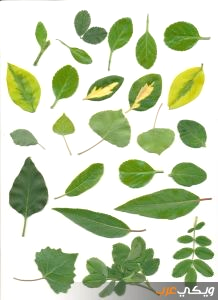 سنتعرّفُ في هذا الدرسِ إلى:
أشكالِ أوراقِ النباتِ.
أقسامِ ورقةِ النباتِ، ووظيفتِه.
الورقة: هي جزءٌ من النباتِ، لونُها أخضرُ تَرتكِزُ على الساقِ.
أشكالُ الورقةِ: 
1- قلبيّةٌ                          2- بيضويّةُ          
 
3- كَـفّـيَّةٌ                               


 4- إِبريّةٌ
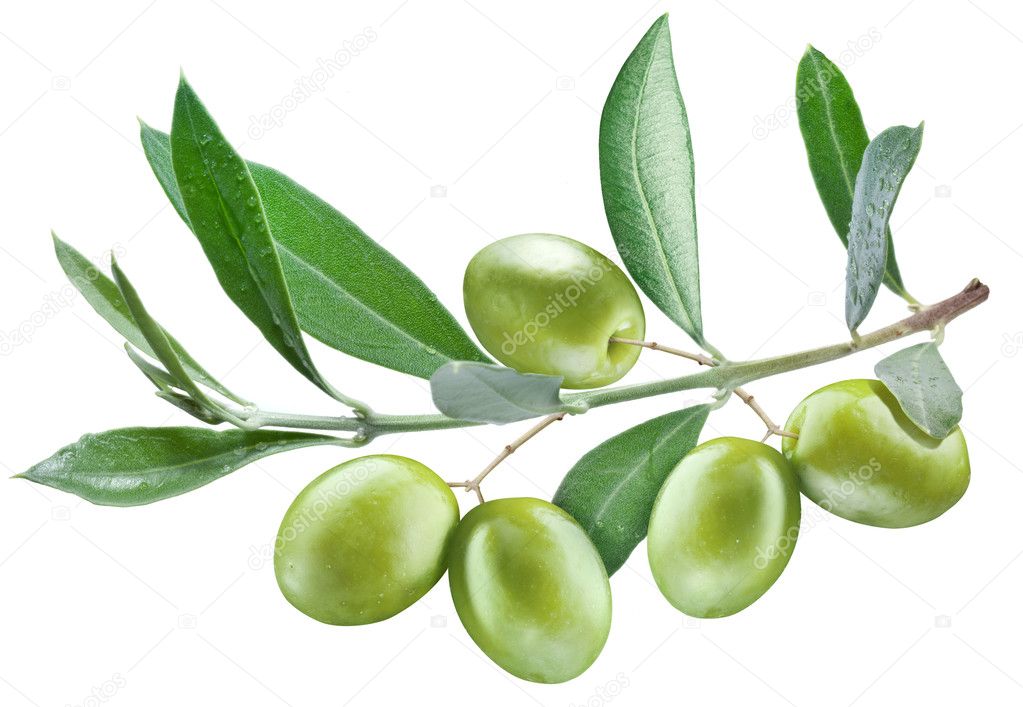 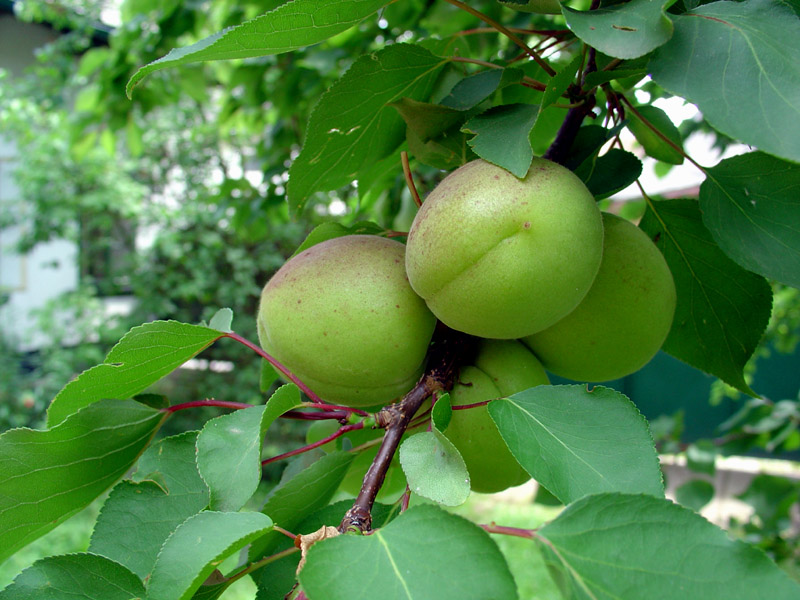 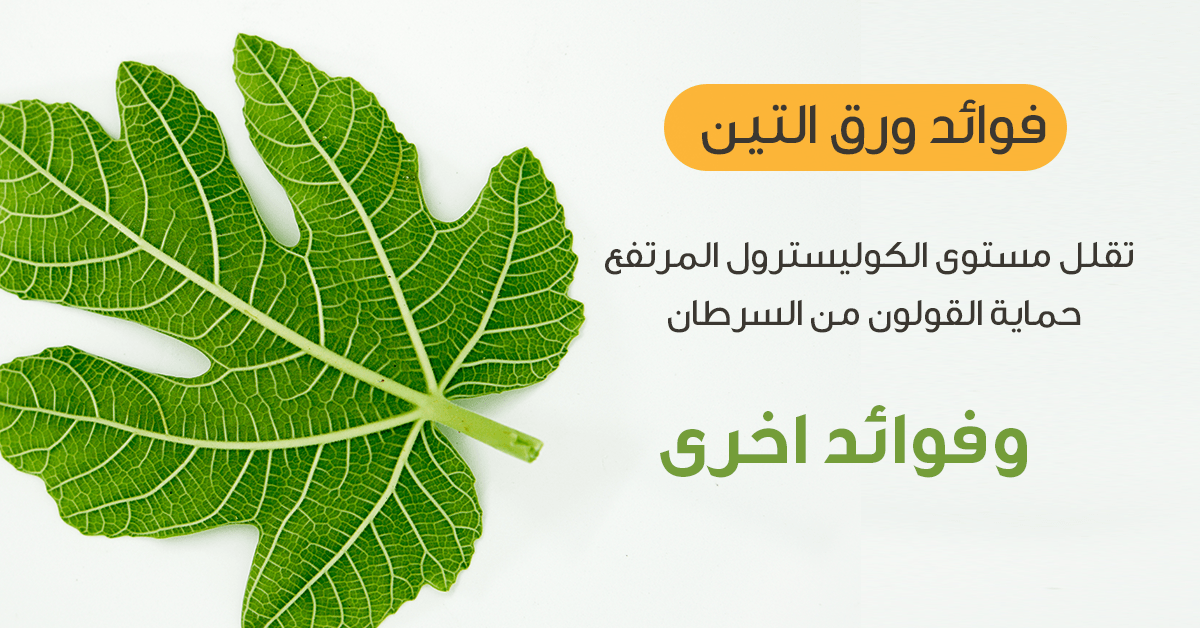 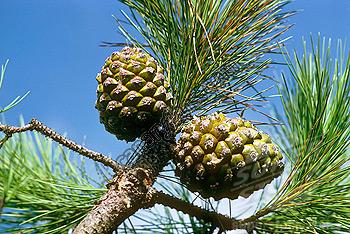 أقسام النبات
أَتعلَّمُ:
وظائفُ الورقةِ:
تصنعُ الورقةُ الغذاءَ (السَكّريّاتِ) من غاز ثنائي أكسيد الكربون والماءِ بوجودِ الضوءِ.
تطرَحُ الماءَ الزائدَ بعمليّةِ النَتْحِ.
تقومُ بالتنفُّسِ.
فوائد الأوراق
أوراقٌ لها فوائدُ غذائيّة مثلُ: الخسِّ، الملفوفِ، السبانخِ.

أوراقٌ لها فوائدُ طبيَّةٌ مثلُ: النعناعِ، البابونجِ، إكليلِ الجبلِ.

أوراقٌ تُستخدَمٌ للزينةِ مثلُ: نباتاتِ الزينةِ في المنزلِ.